Transportni nivo
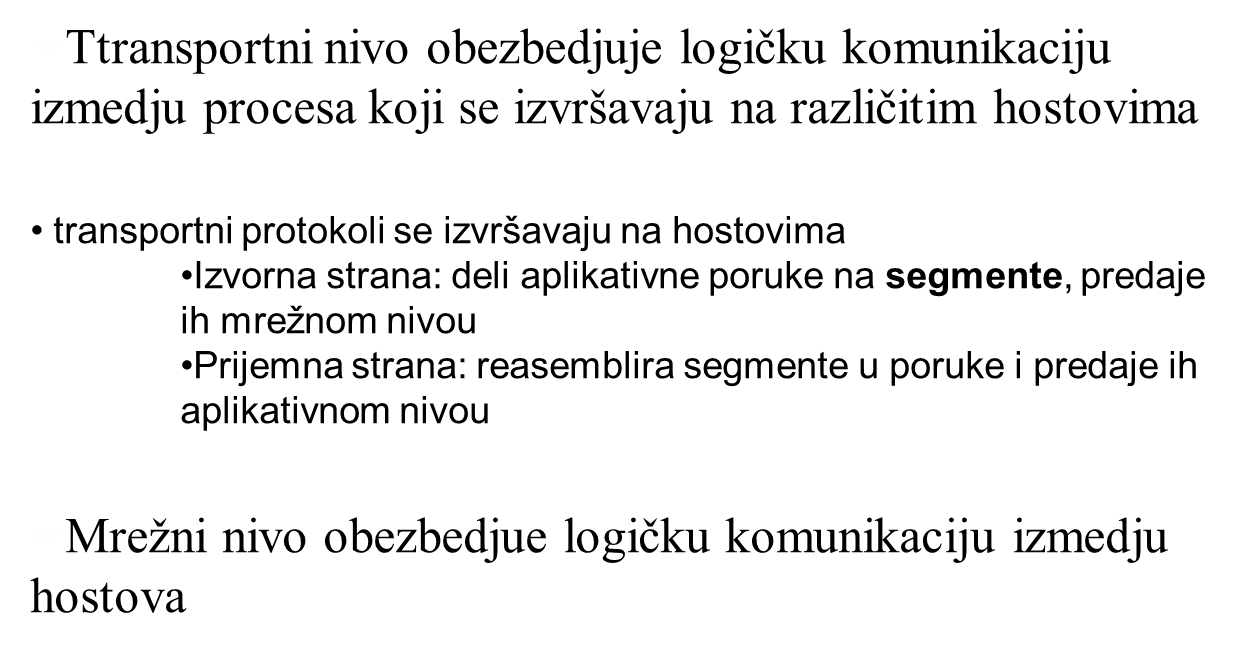 Funkcije drugog, trećeg i četvrtog nivoa
Odnos izmedju aplikativnog, transportnog i mrežnog nivoa
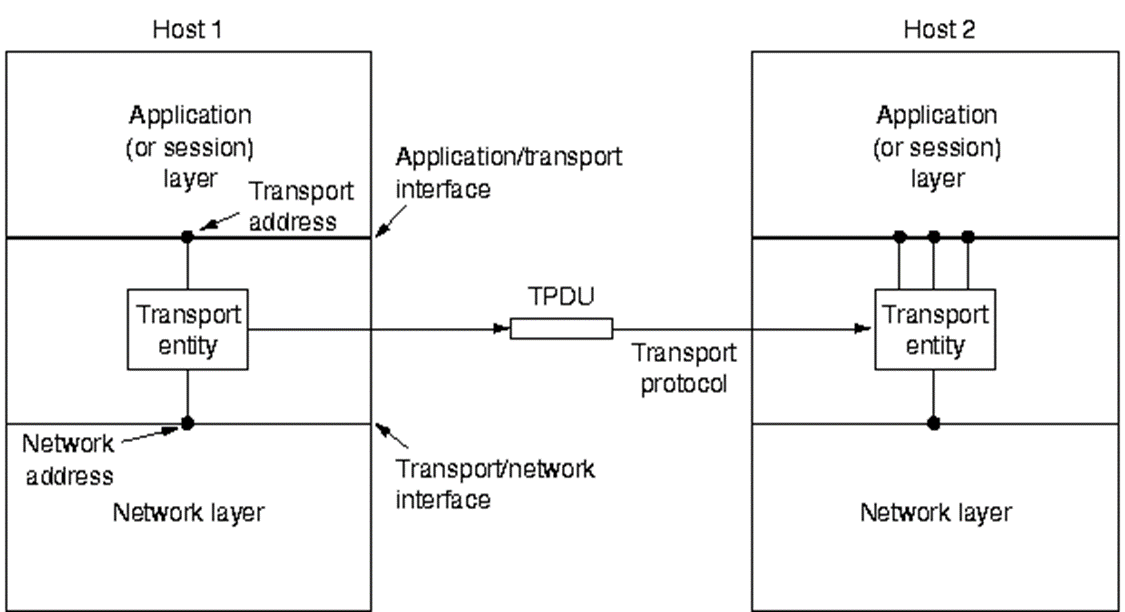 Poruke koje se razmenjuju izmedju transportnih entiteta zovu se TPDU – Transport Protocol Data Unit
Kvalitet usluga (QoS- Quality of Service)
Multipleksiranje/demultipleksiranje aplikacija
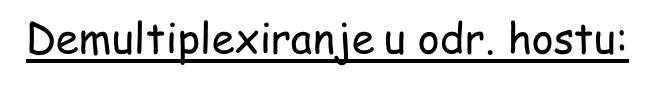 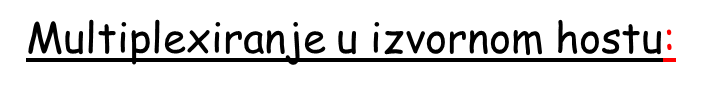 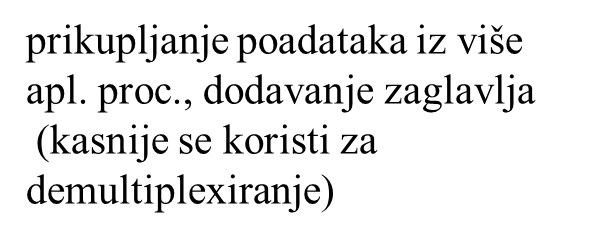 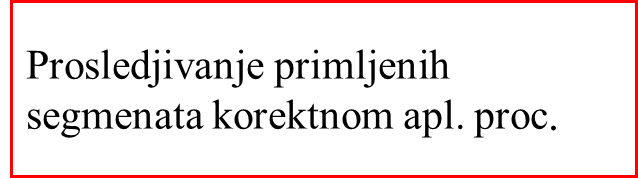 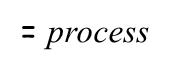 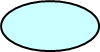 Transportni protokoli u Internetu, TCP i UDP, obavljaju zadatke MUX/DEMUX tako što koriste dva polja u zaglavlju poruka (segmenta) : broj izvornog porta (SP – Source Port number) i broj odredišnog porta (DP – Destination Port number)
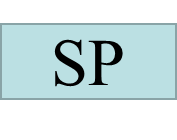 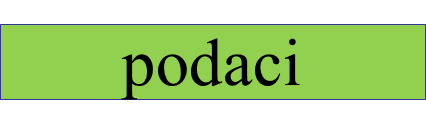 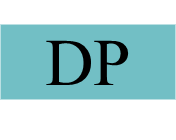 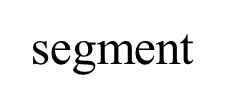 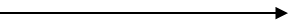 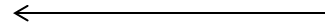 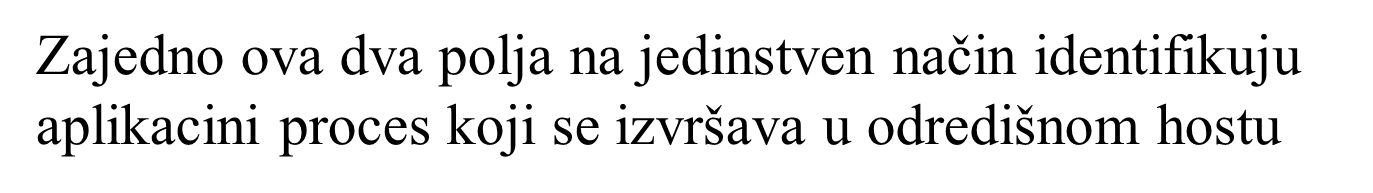 Internet transportni protokoli
TCP
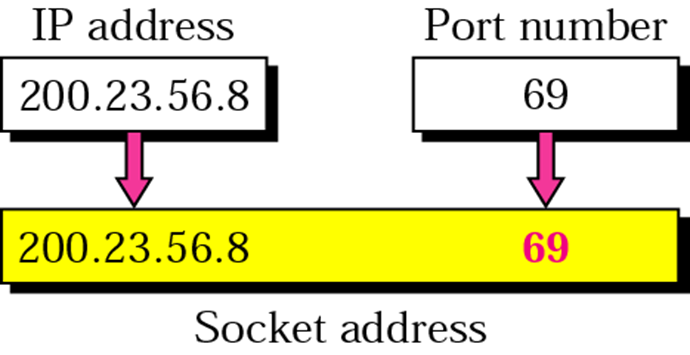 Kontrolna pitanja
Šta je transportni entitet?
Koje veličine mogu biti mere kvaliteta usluga?
Šta predstavlja multipleksiranje a šta demultipleksiranje na transportnom nivou?